Семеноводство ОАО «Птицефабрика «Заря»
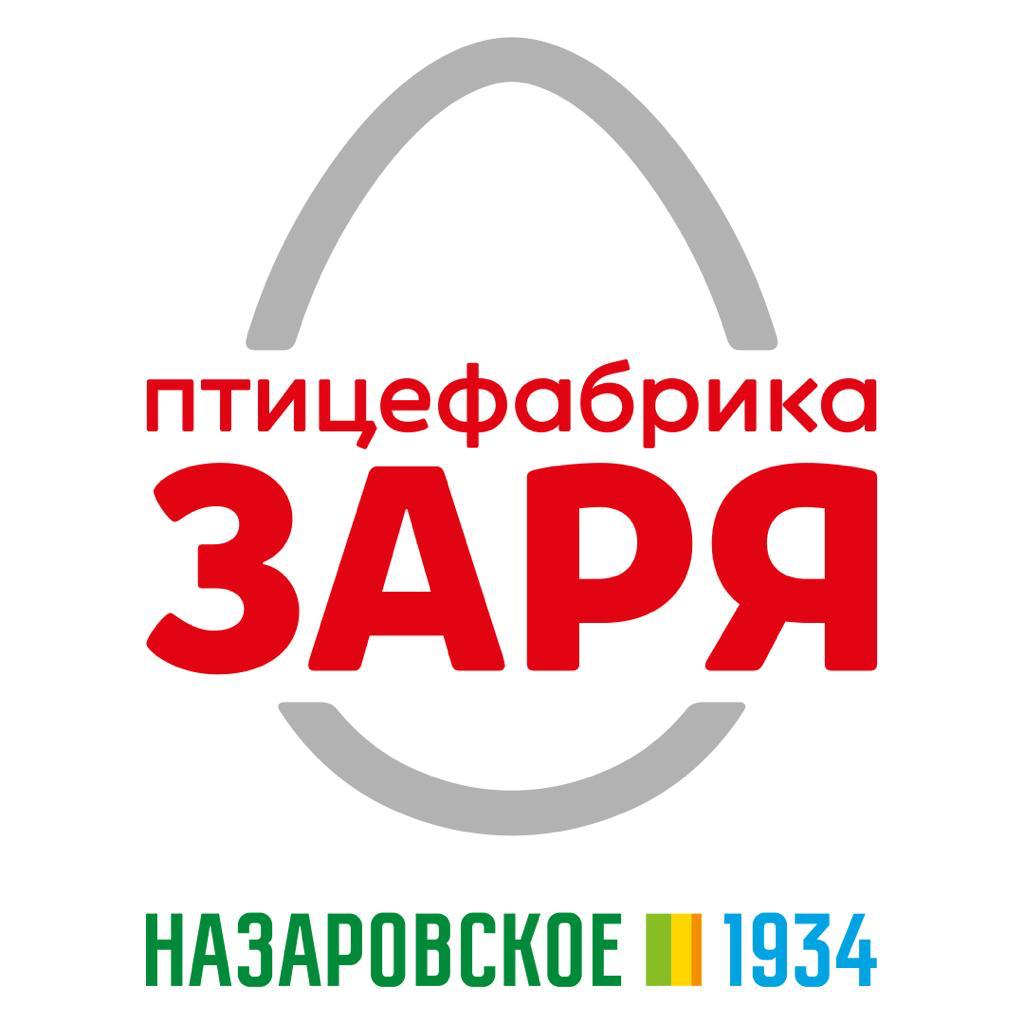 Директор Исаев И.В.
12.08.2022
Первичное семеноводство методом 
индивидуально-семейного отбора
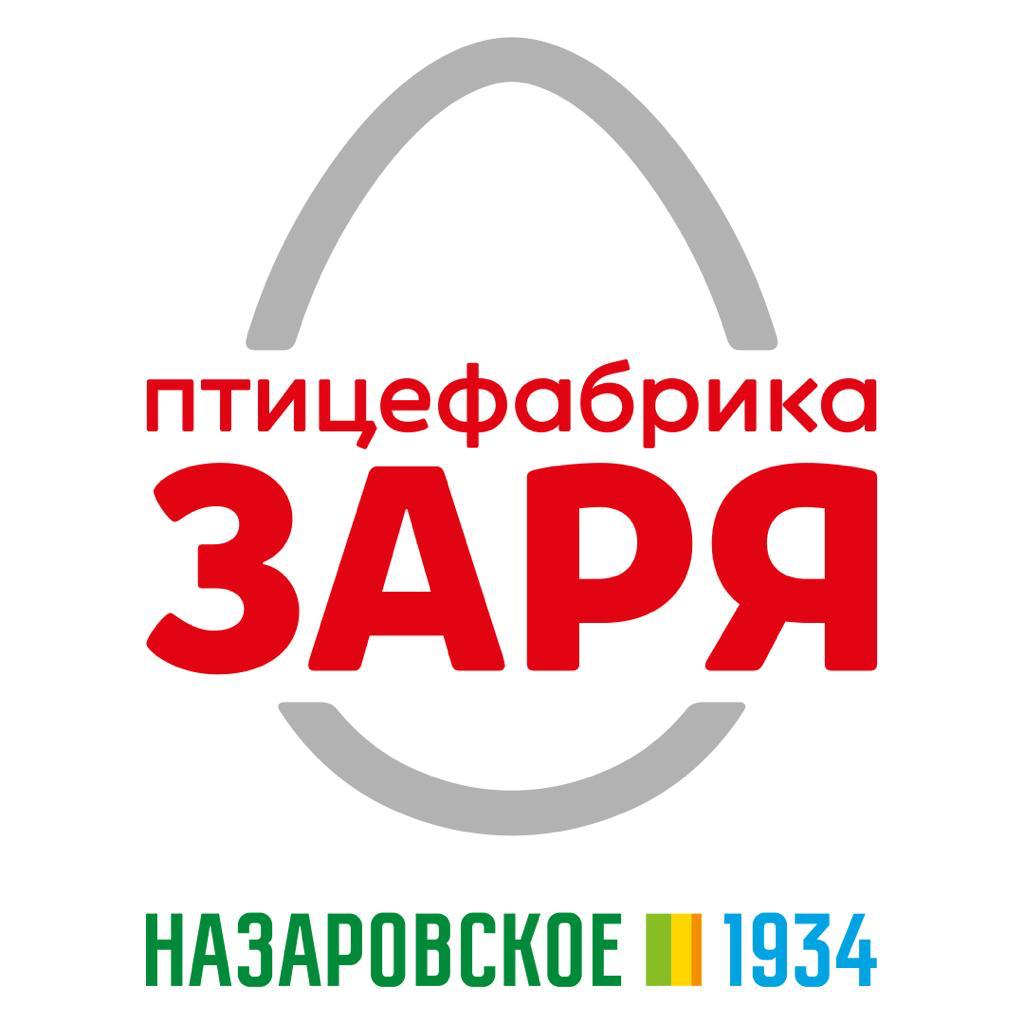 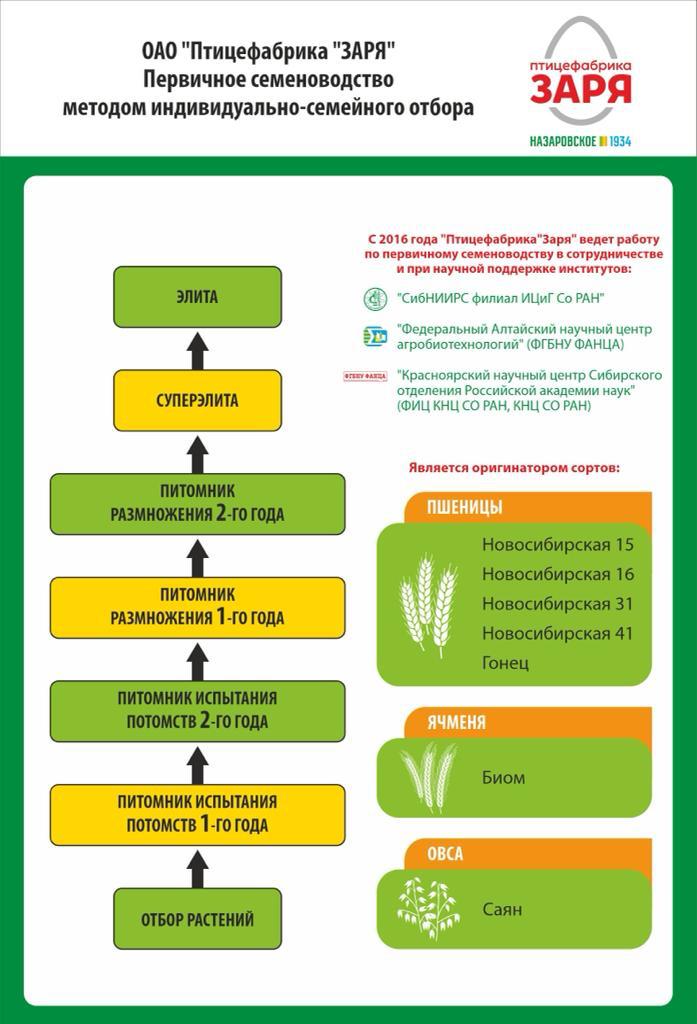 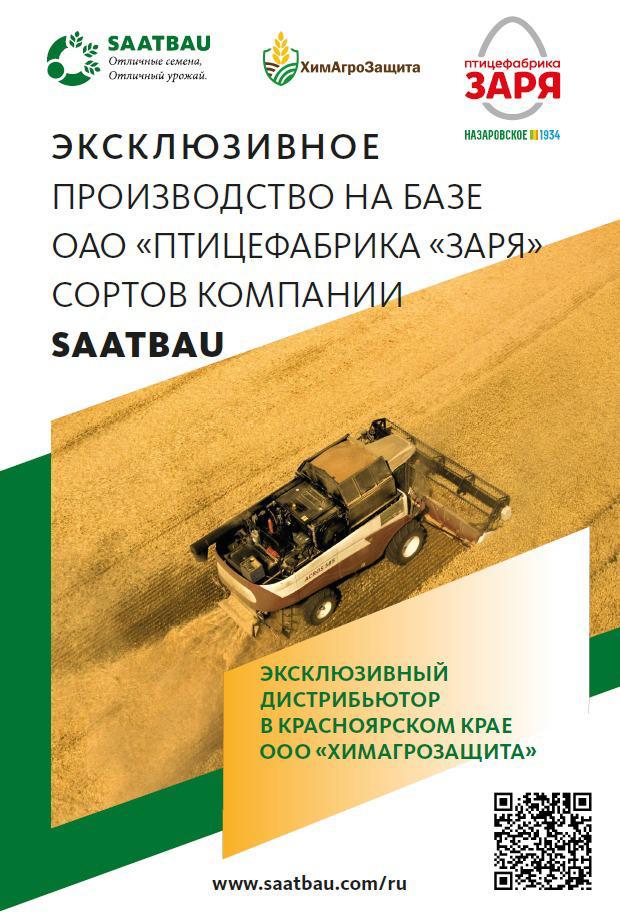 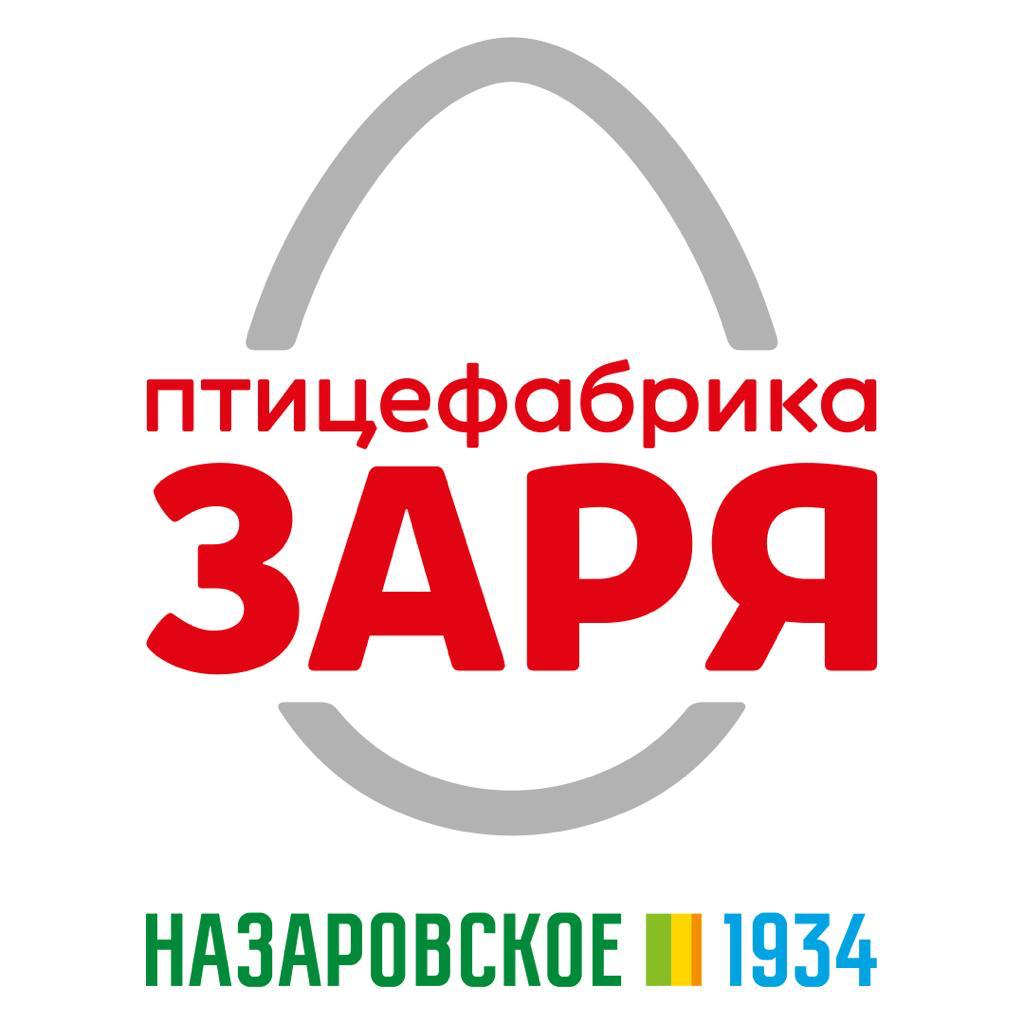 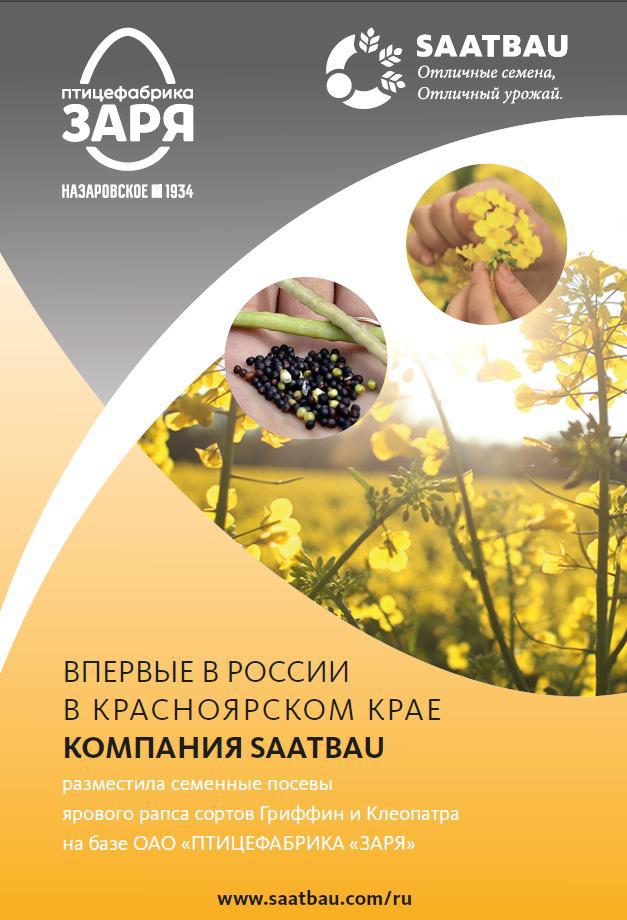 Селекционно-Семеноводческий центр по производству 
семян сельскохозяйственных культур 20 тыс. тонн
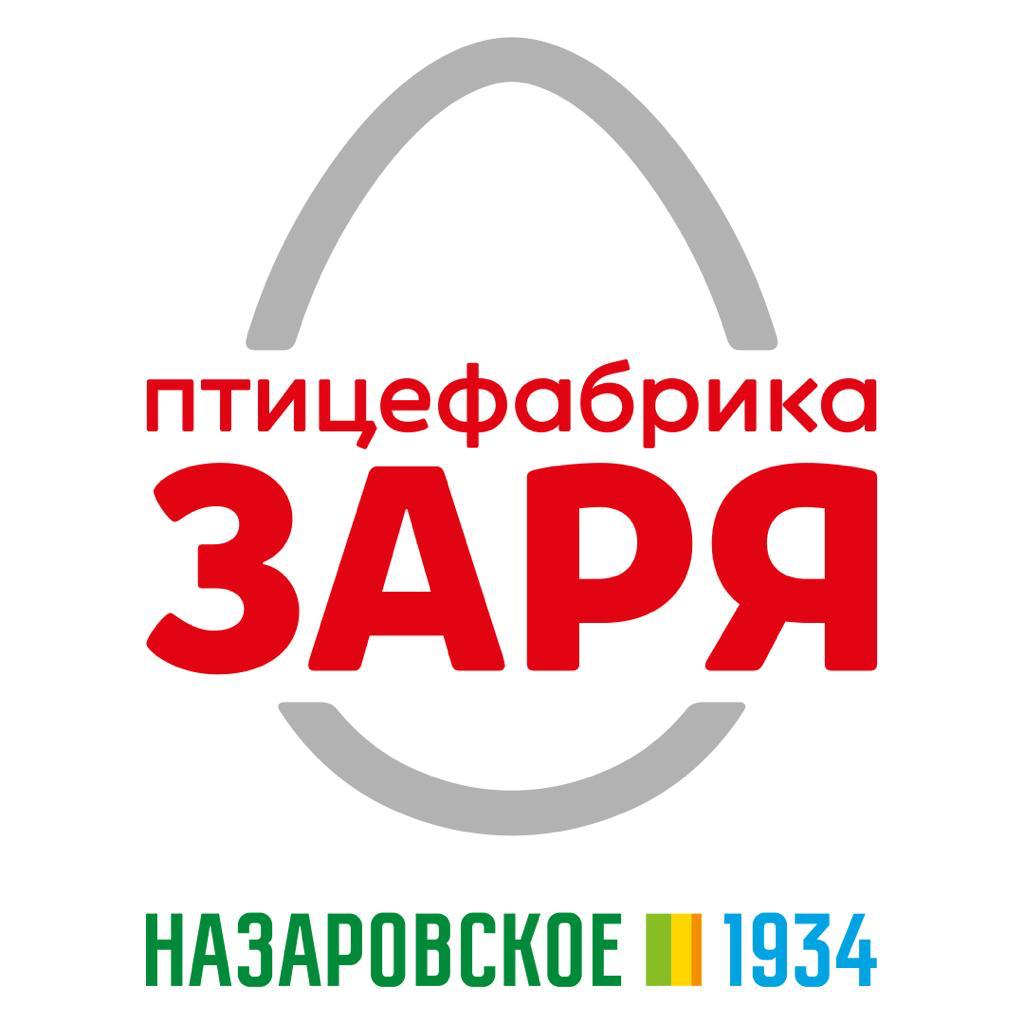 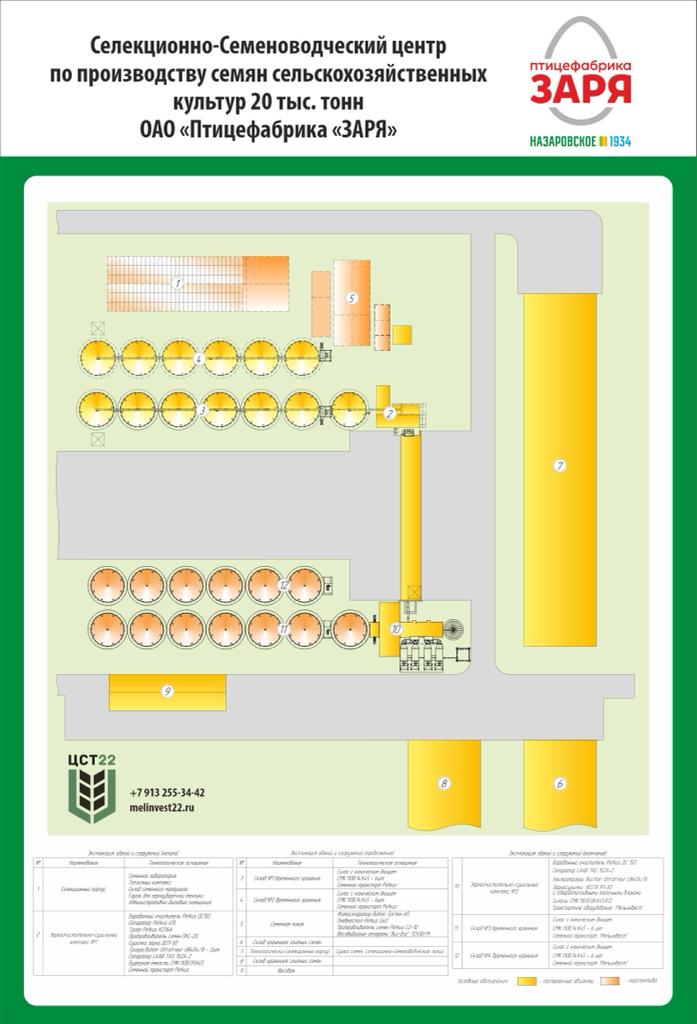 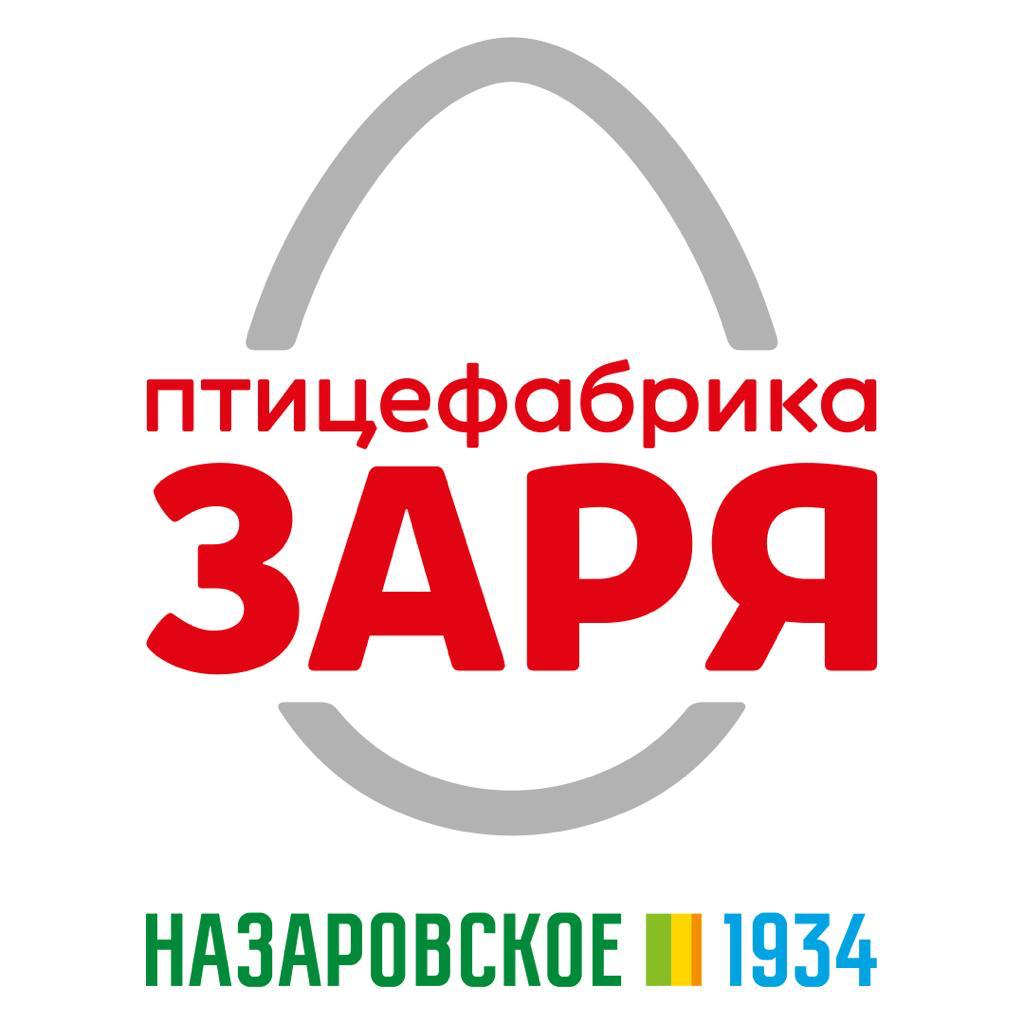 Благодарю за внимание!